Les med meg også!
Elisabeth Brekke Stangeland
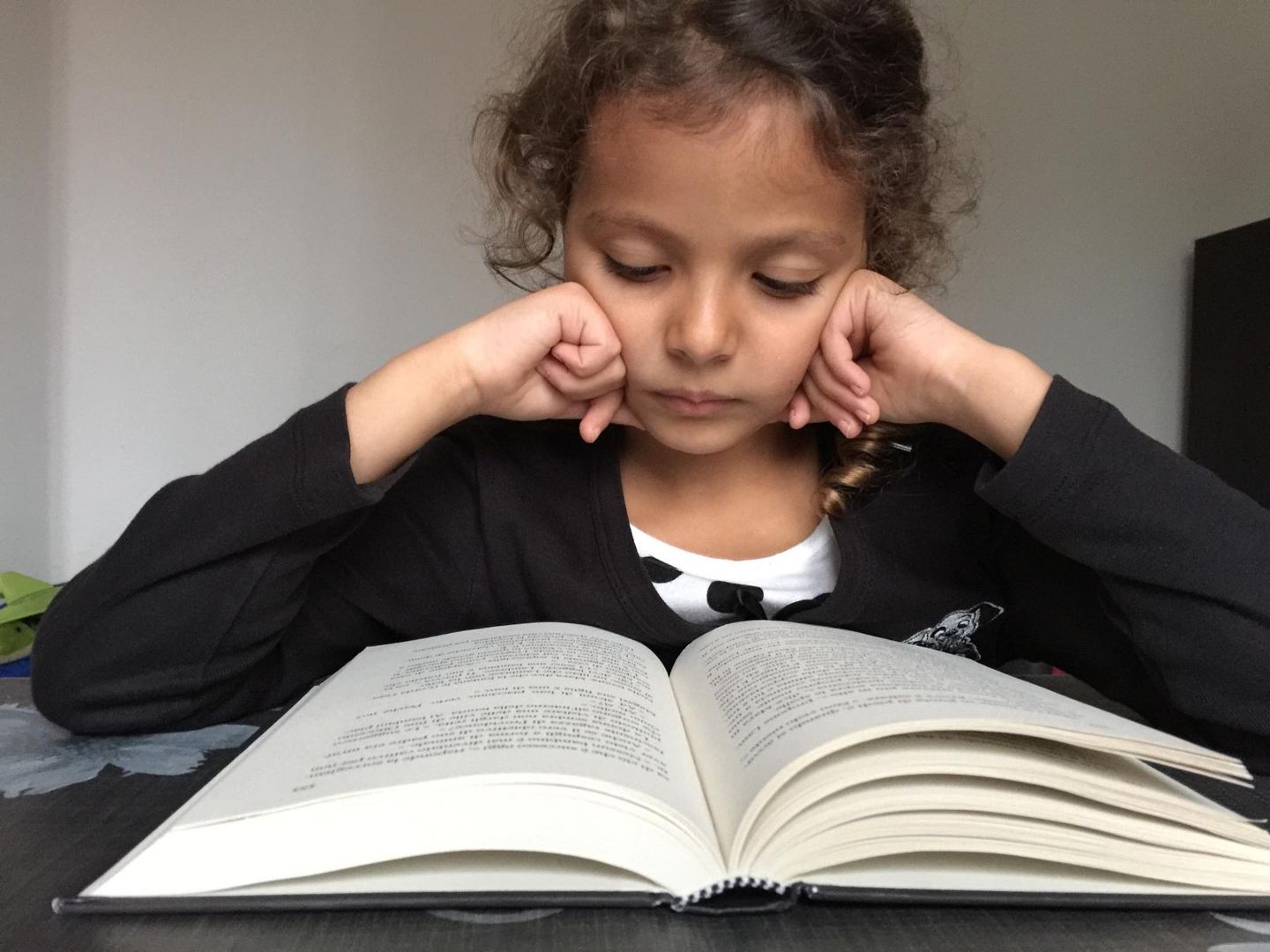 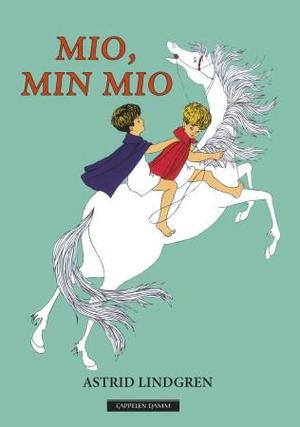 Leselyst
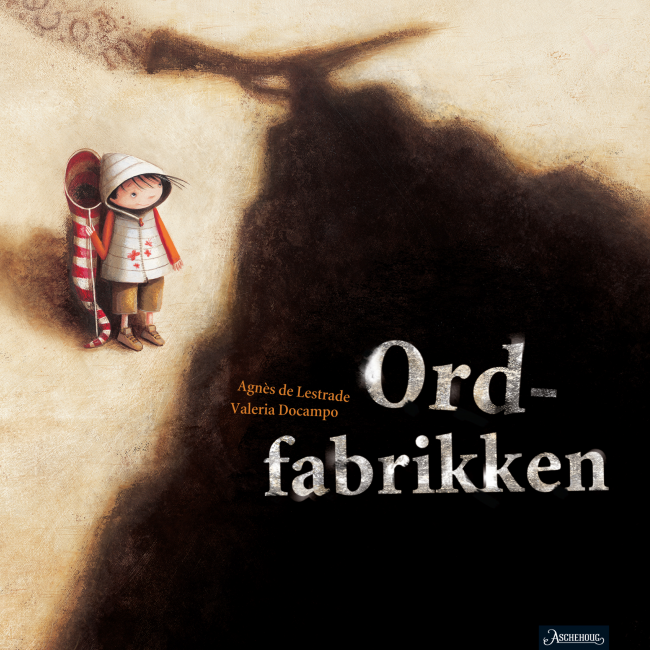 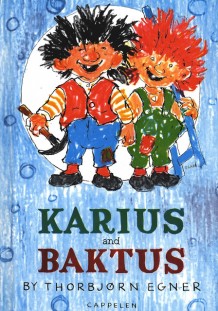 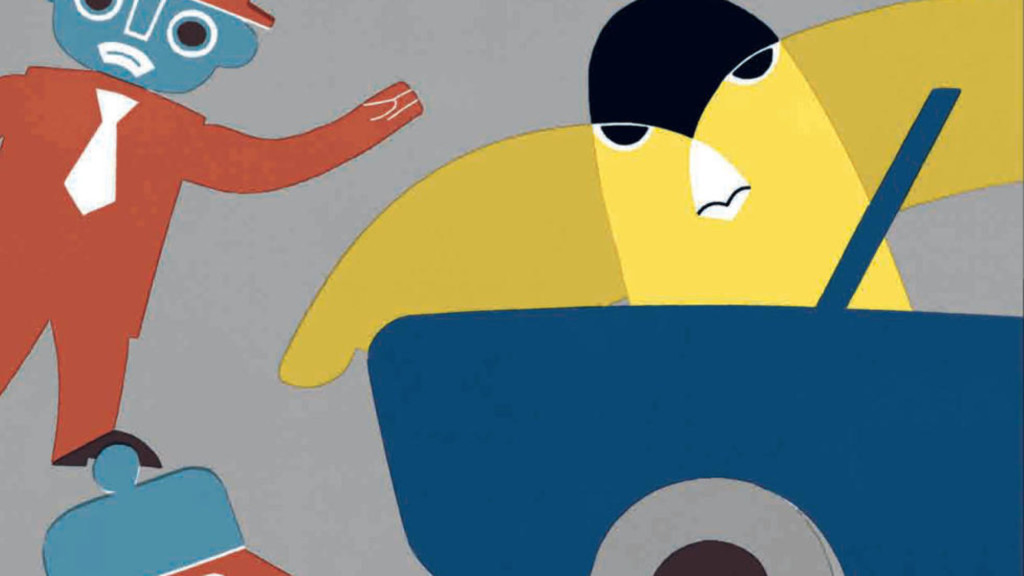 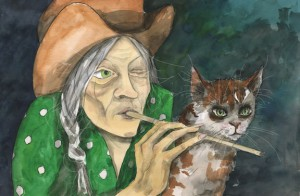 Språkmiljø
Hjemmemiljøet: ”Lesefattige”- og ”leserike” hjem
Barnehagen: utjevne sosiale forskjeller
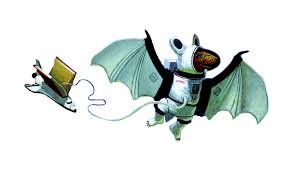 “Gender differences in language and literacy activities in Norwegian kindergartens”
Er det forskjell i gutter og jenters interesse for, og deltakelse i språkaktivitetene i barnehagen?
Metode
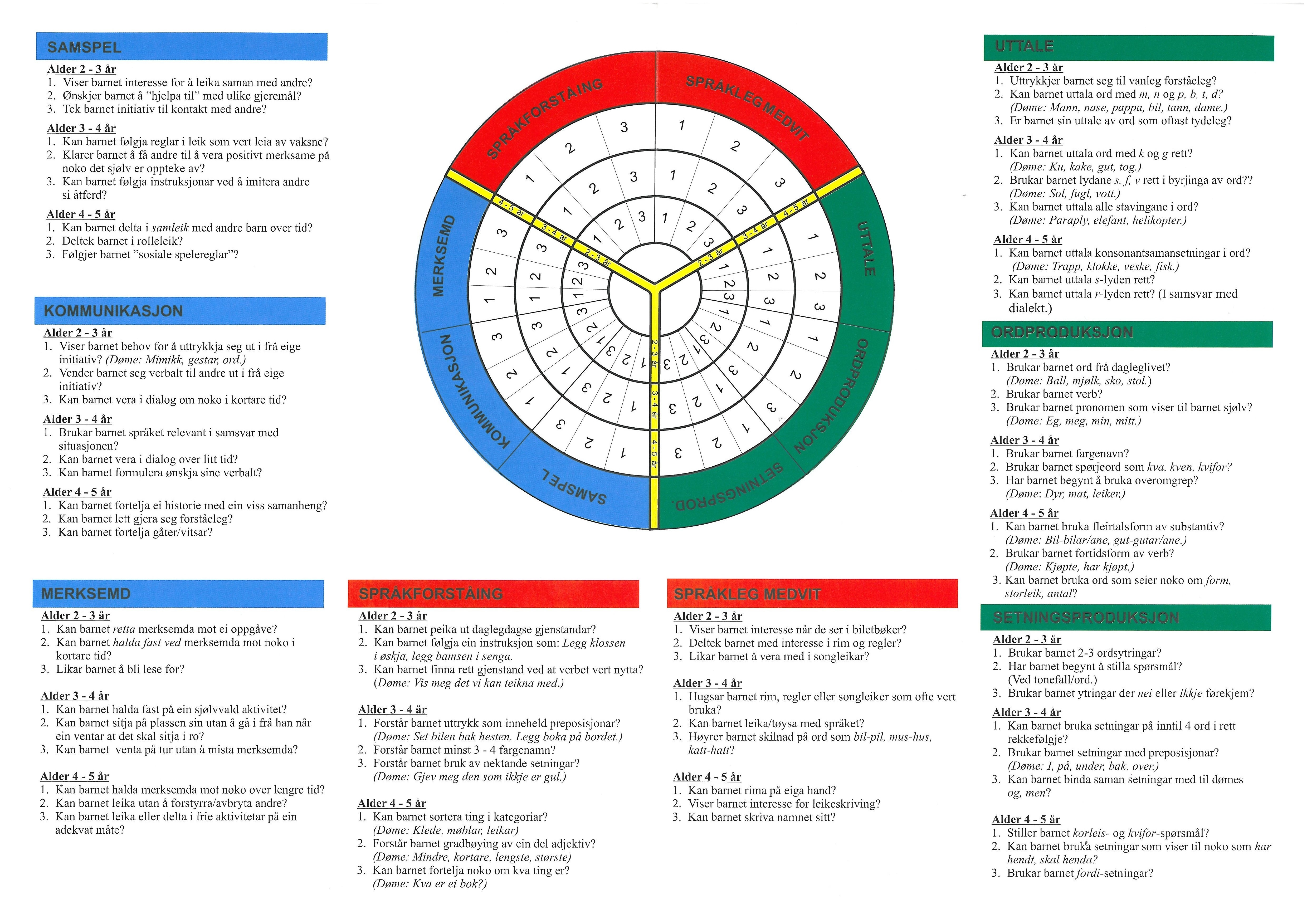 Stavangerprosjektet ”Det lærende barnet”
Utvalg: 1005 barn (alder: 33 måneder), 516 gutter/489 jenter
TRAS, observasjon over tid
[Speaker Notes: data fra Stavanger prosj. Det lærende barnet, der alle kommunale barnehager i Stavanger kommune deltar. I tillegg ønsket ca halvparten av de private barnehagene også å delta. =>87 bhg, 185 avdelinger

I utvalget var det 1005 barn og alle disse er 33 måneder gamle, altså 2 år og 9 mnd.

 I stavangerprosjektet ses det på flere ulike funksjonsområder, som motorikk, matematikk og sosial fungering,  men data i vårt sample er samlet inn ved hjelp av observasjonsmateriellet TRAS. Her er det personalet i barnehagene som har observert barna over en 3mnds tid, og observasjonene er gjort i barnas hverdagsaktiviteter og lek. =>økologiske data vs. ”øyeblikkskunnskap”. 


I TRAS : interesse og deltakelse for å se i bildebøker, delta i sangleker, rim og rytme : ”interesse for, og deltakelse i språkaktiviteter”. 
=>vokseninitiere, uformelle og frivillige]
Resultater
Oppsummering og konklusjon
Flere gutter som ”velger seg ut av” språkaktivitetene
 15 x 190= 47,5 timer i året
Systematiske tiltak
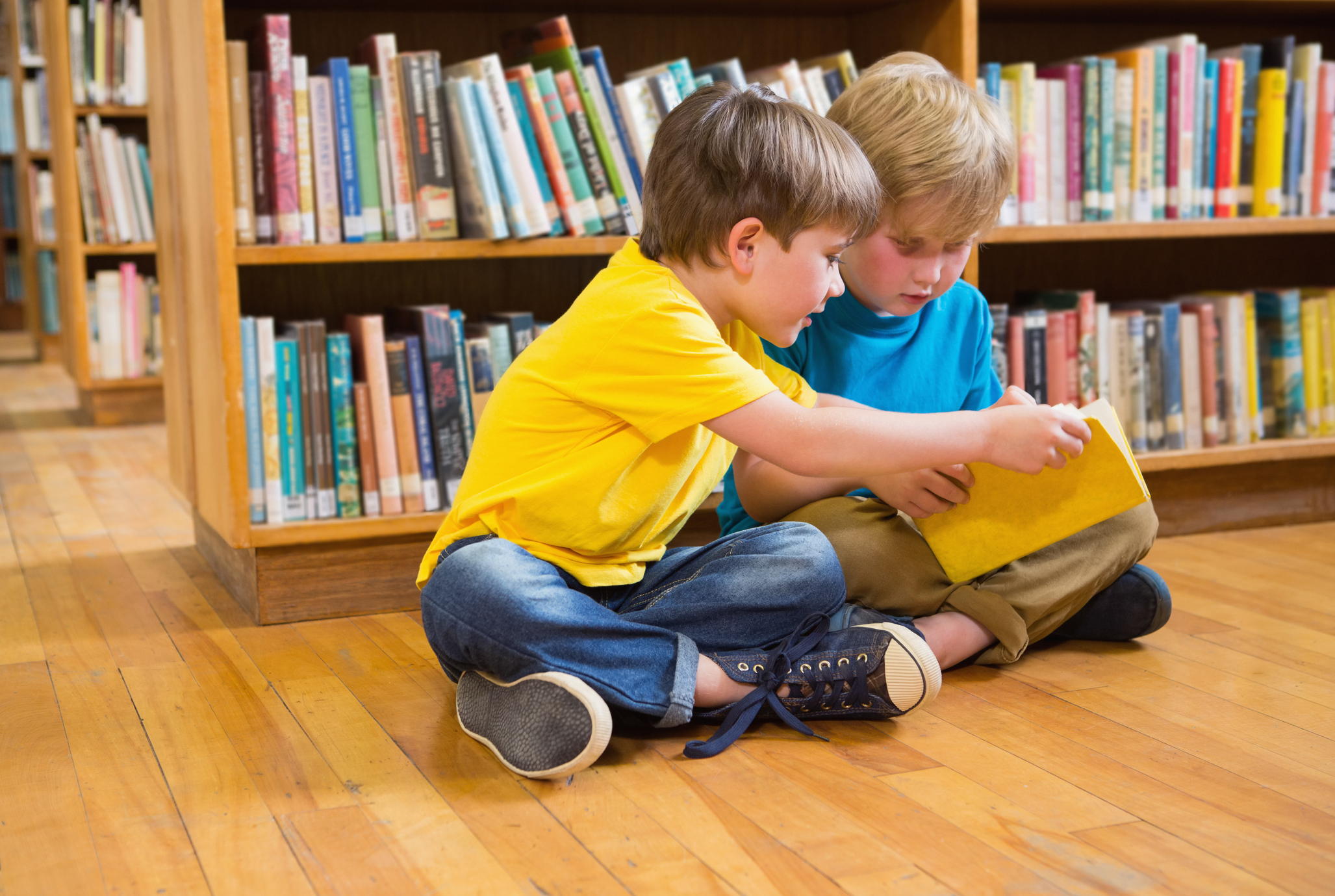